Pharmacogenetics:Pathway and governance considerations
- Implementing CYP2C19 testing
Dharmisha Chauhan – Lead Genomic Medicine Pharmacist
Why focus on CYP2C19?
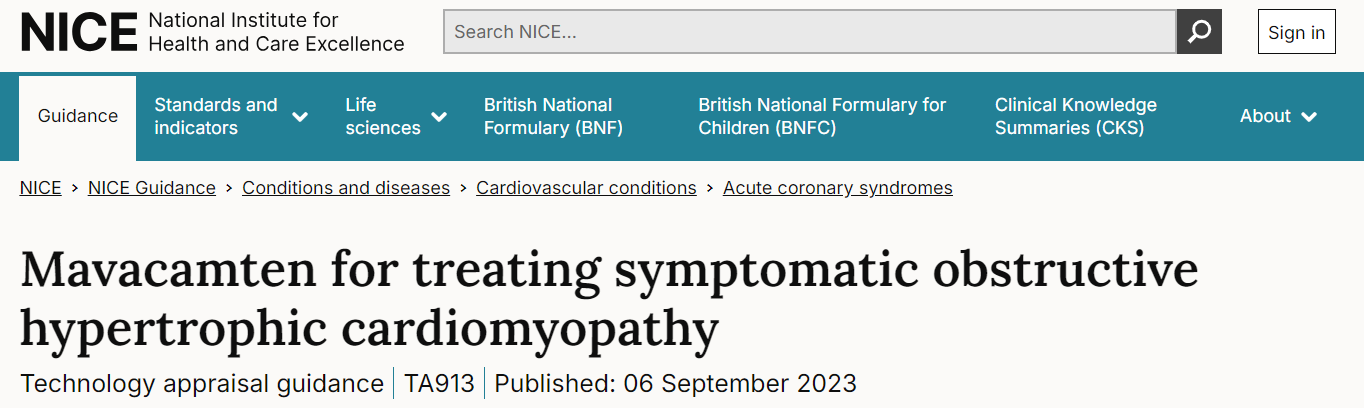 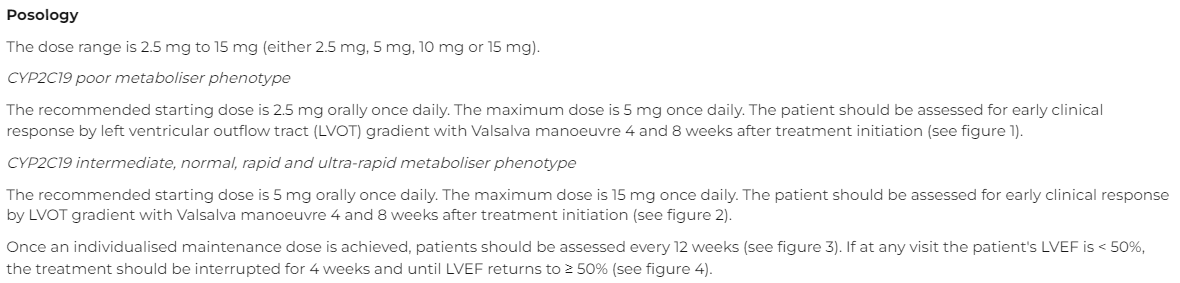 [Speaker Notes: Mavacamten]
Why focus on CYP2C19?
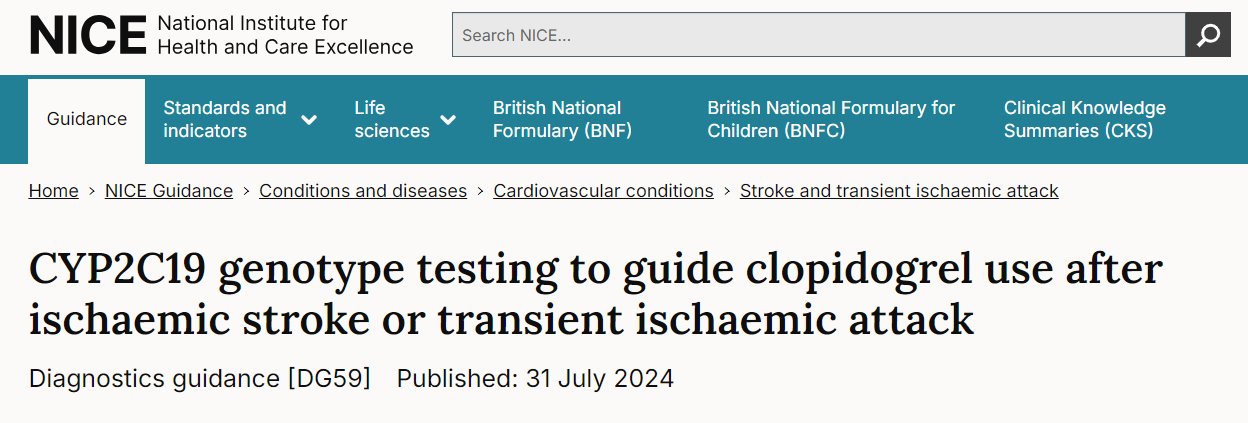 Learning objectives
To understand:

The role of CYP2C19 testing for clopidogrel

The methods of how CYP2C19 testing can be implemented into systems. 

The limitations of testing and key questions which need to be asked for local implementation.
Key governance considerations

Awareness of the resources required for CYP2C19 testing
[Speaker Notes: 20 mins and 10 mins for questions]
CYP2C19
CYP2C19 gene encodes for the enzyme CYP2C19
Involved in the metabolism of many drugs including antidepressants, proton pump inhibitors, clopidogrel and voriconazole
CYP2C19 gene located on chromosome 10,  at the location 10q23.33
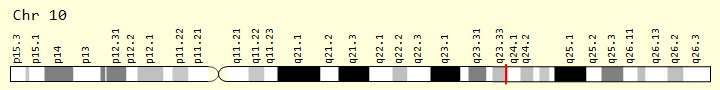 The first variant identified in 1994, related to poor metaboliser status; *2 allele

Over 35 CYP2C19 variants identified.
Clopidogrel
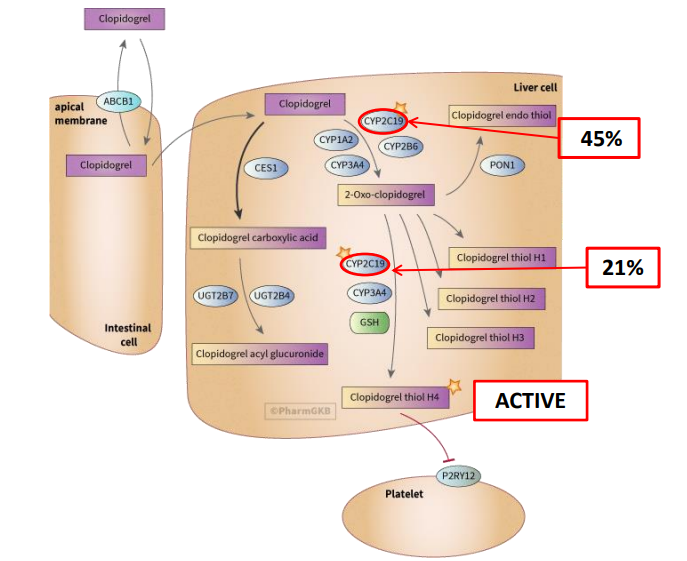 Pro-drug, requiring hepatic bioactivation.

Two-step process
Clopidogrel is converted to 2-oxo-clopidogrel via CYP2C19, CYP1A2, CYP3A4 and CYP2B6

2-oxo-clopidogrel is converted to the ACTIVE clopidogrel thiol H4 metabolite via  CYP3A4 and CYP2C19
Slide acknowledgement: CPIC
CYP2C19 variants
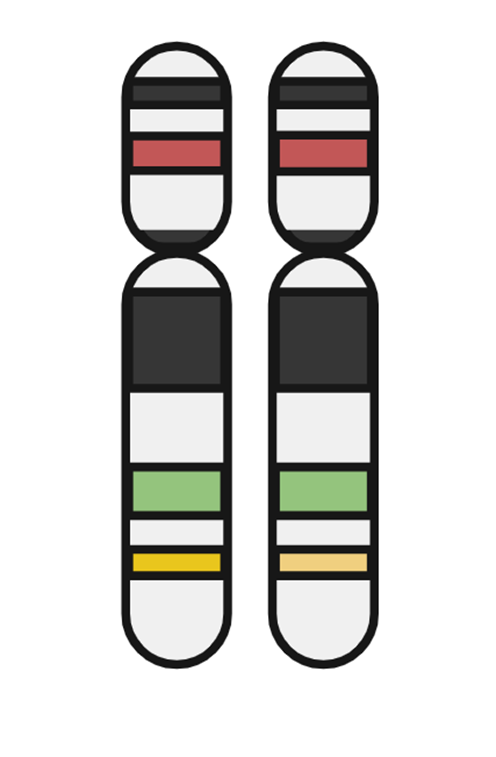 Everyone inherits 2 alleles, 1 from each parent. 

Allele function can be defined as gain of function (increased enzyme activity) to loss of function (reduced enzyme activity)

Each allele is given a star (*) number to simplify gene nomenclature 

The combination of the alleles are used to determine the overall enzyme activity.

If the combination of alleles lead to a poor metaboliser status, then clopidogrel will not be effective. 

Highly polymorphic – variation in ancestry
*2
HAPLOTYPE
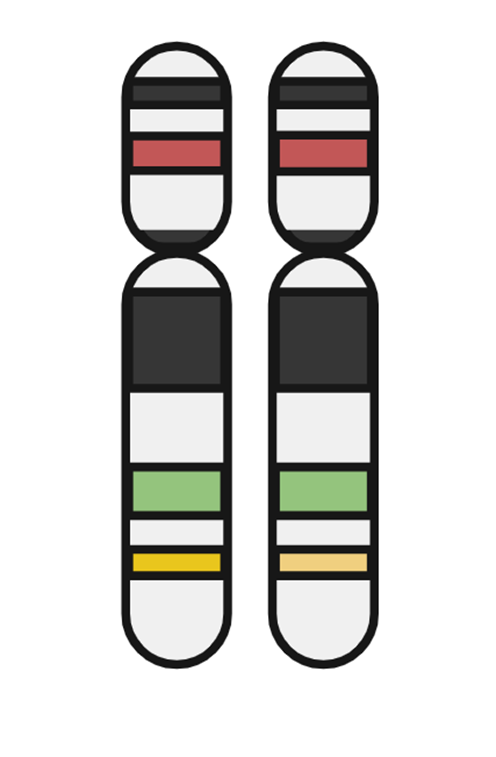 *2
*3
DIPLOTYPE
Poor metaboliser
CYP2C19 phenotype by ancestry
Lee CR, et al. Clin Pharmacol Ther. 2022;112(5):959-967.
Slide acknowledgement: NICE
[Speaker Notes: Emma to discuss more]
The evidence
IS: ischemic stroke; LOF: loss of function 
MCDermott et al (2022) https://doi.org/10.1080/17512433.2022.2108401.
[Speaker Notes: 1.McDermott JH, Leach M, Sen D, Smith CJ, Newman WG, Bath PM. The role of CYP2C19 genotyping to guide antiplatelet therapy following ischemic stroke or transient ischemic attack. Expert Review of Clinical Pharmacology. 2022;15(7): 811–825. https://doi.org/10.1080/17512433.2022.2108401.]
Summary of Product Characteristics
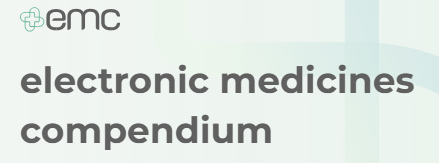 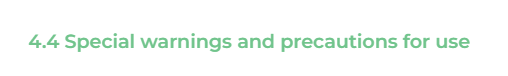 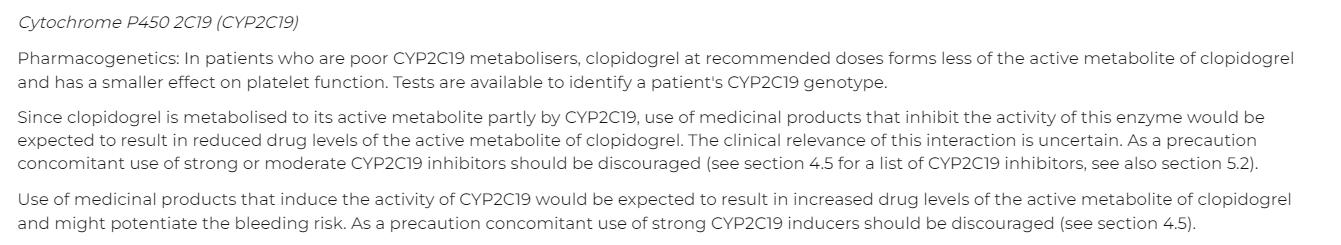 NICE diagnostic guidance
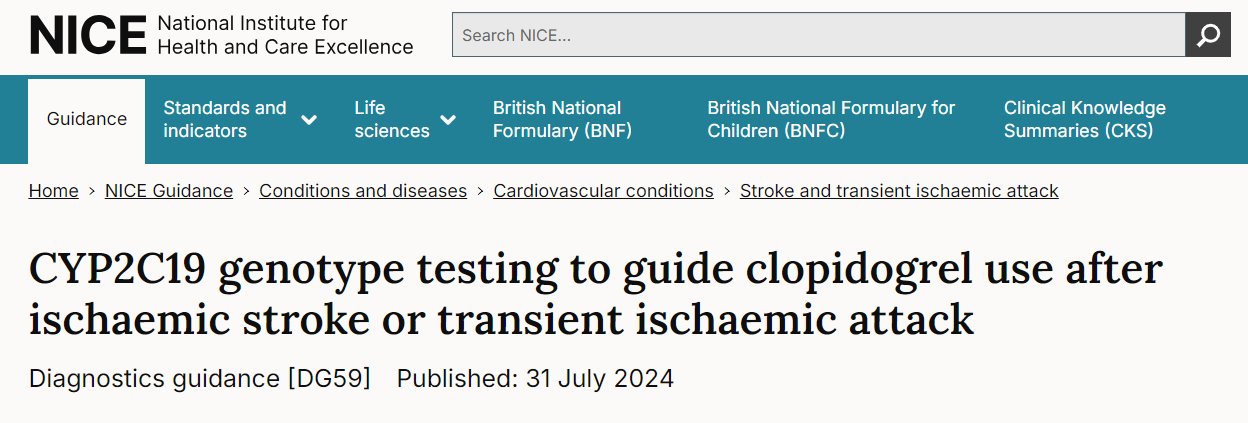 Recommendation = positive

The NICE guidance does NOT mandate the NHS to implement this intervention. 

However, genetic testing in patients who have had a stroke can be an effective tool in assessing whether clopidogrel is an appropriate treatment to prevent further strokes.
How would we test?- As set out within the NICE diagnostic guidance
1st choice
2nd choice
3rd choice
Slide acknowledgement: NICE
Which alleles will be tested?
Two other rare variants of interest 
*36 – full gene deletion 
*37 – partial gene deletion
NHS commissioned testing: Will be determined/agreed upon by scientists, pharmacogenomic experts at a laboratory and clinical level. Also linked to technology available.
**GLH; Genomic Laboratory Hub: ACMG; American College of Medical Genetics and Genomics
Laboratory testing – a caveat…
A phased rollout with testing initially offered to people with a higher risk of stroke recurrence who could benefit most from it.

Variants to be still to be decided.

Pilot sites yet to be decided.

Point of care testing verses laboratory testing approach
Implementation and governance
Gathering institutional support

Impact assessment 

CYP2C19 delivery methods 

Integrating CYP2C19 into electronic patient records

Resources

Patient information
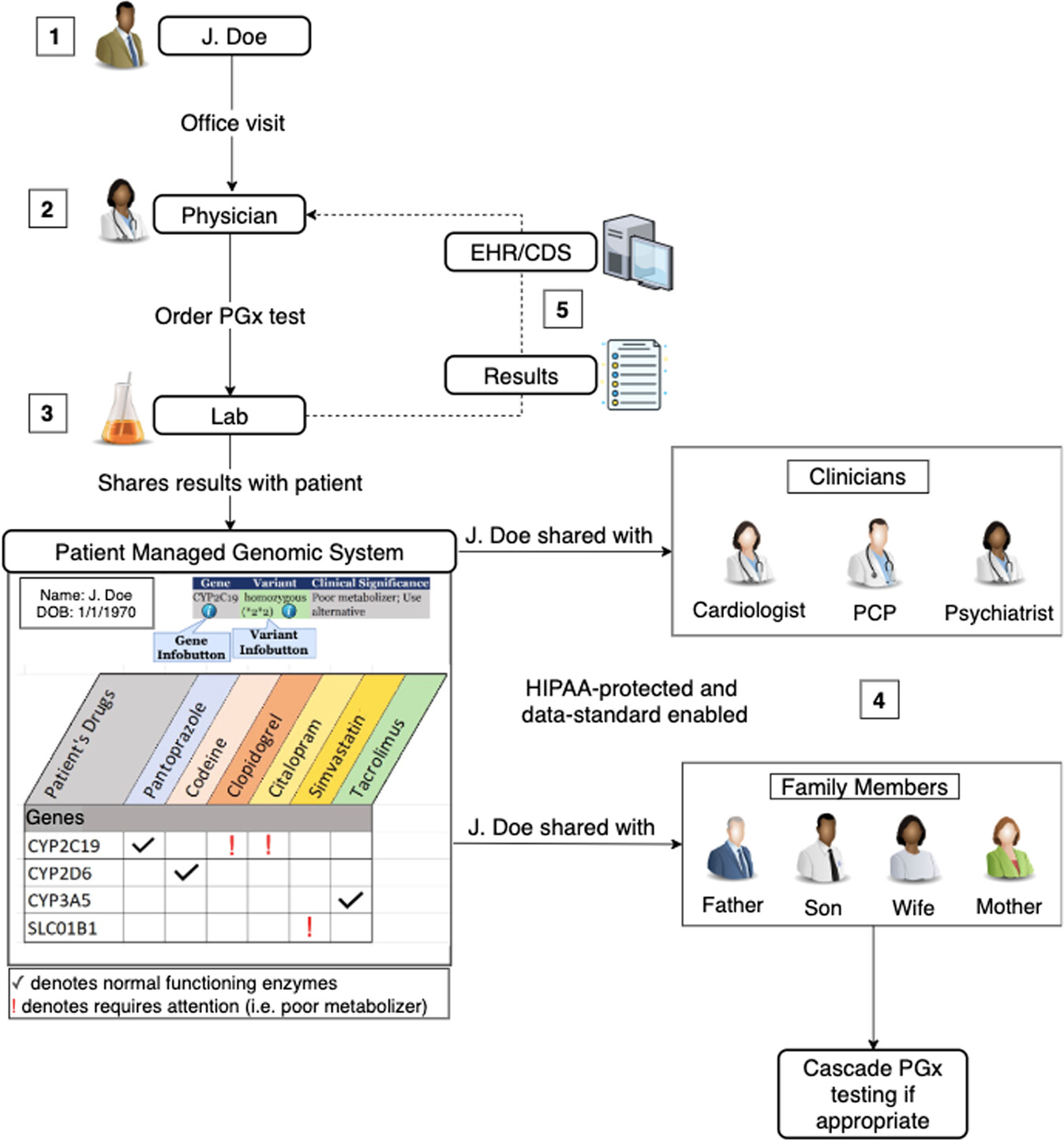 Education and Training within pharmacogenomics
[Speaker Notes: Implementation Guides - Ignite II (gmkb.org)]
Step 1: Gather institutional support
Stroke and cardiovascular teams e.g., doctors and nurses
Lead pharmacists for the clinical area the test is being considered in e.g., stroke clinicians
Chief Pharmacist 
Governance pharmacists and clinical governance leads
Laboratory lead manager/team members
Pathology department 
Formulary teams/DTC team members 
Pharmacologists 
Patients
Data suggests that pharmacogenetic services are primarily pharmacy led 

BUT

For successful implementation you NEED buy-in from consultants/doctors 

BECAUSE 

They carry out majority of the prescribing
Implementation support from GMSA pharmacists (subject matter experts) and ICBs (guidance on regional implementation)
What questions do you need to ask?
Who to test?
Those who have just had a stroke or TIA
Not for retrospective testing 
Children can be considered where clinically appropriate

When and where to test?
Do not delay treatment, if poor metaboliser – change treatment 
Acute stroke ward vs after discharge? 

Shared decision making?
Consent vs capacity
Clinical pathway stroke unit vs GP/primary care

What are the implications for other drugs? 

Consideration for the uses of other clopidogrel indications? 
acute STEMI (ST-segment elevation myocardial infarction)
acute NSTEMI (non-STEMI)
ongoing secondary prevention after MI for some people
Proton pump inhibitors
Selective serotonin reuptake inhibitors (SSRIs)
Tricyclic antidepressants
Voriconazole
Slide acknowledgement: NICE
[Speaker Notes: Capacity 
Where does your recommendations fit in which other NICE guidelines/product licensing? 

Other drugs 
Proton pump inhibitors
Selective serotonin reuptake inhibitors (SSRIs)
Tricyclic antidepressants
Voriconazole]
Step 2: Impact assessment
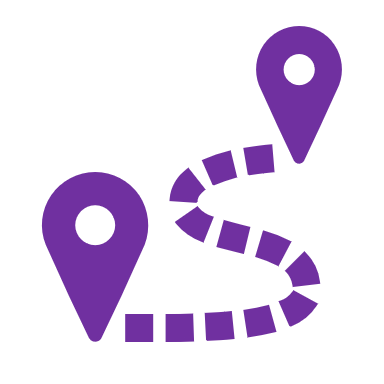 Clinical pathway and workflow
Disruptive? 
Formularies
Roles & responsibilities 
UK based guidelines
Capacity to test
POCT vs lab testing 
Quality control 
Laboratory reports and digital interfaces
Transport of samples
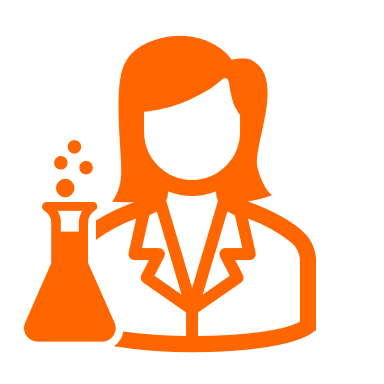 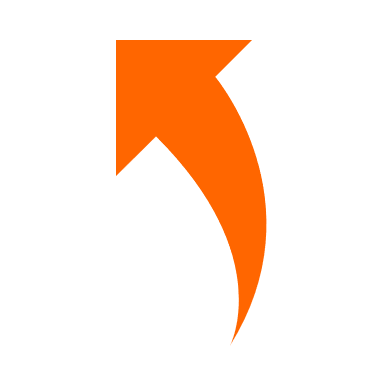 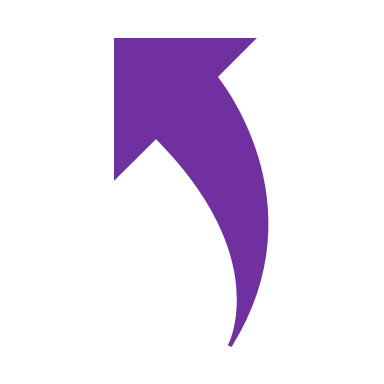 CYP2C19 testing
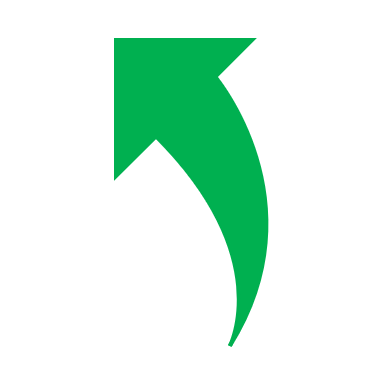 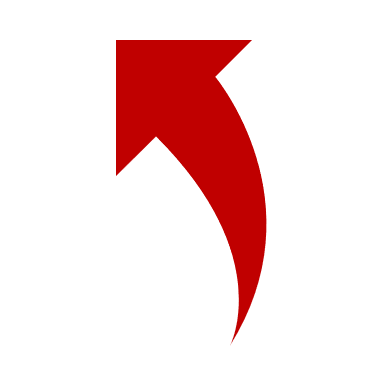 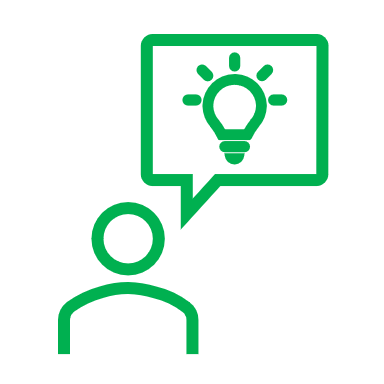 Harms verses benefits
Unintended consequence
Number needed to identify for cost effectiveness
Cost of implementation > cost-benefit
Patient demographics 
Licensing and cost of alternative treatments
Patient information
Non-genetic factors!! 
Consent vs capacity
Data sharing 
Education and training
New roles?
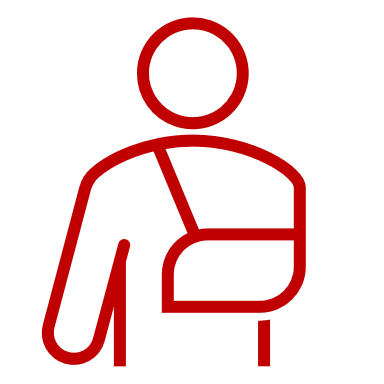 Step 3: CYP2C19 testing delivery methods
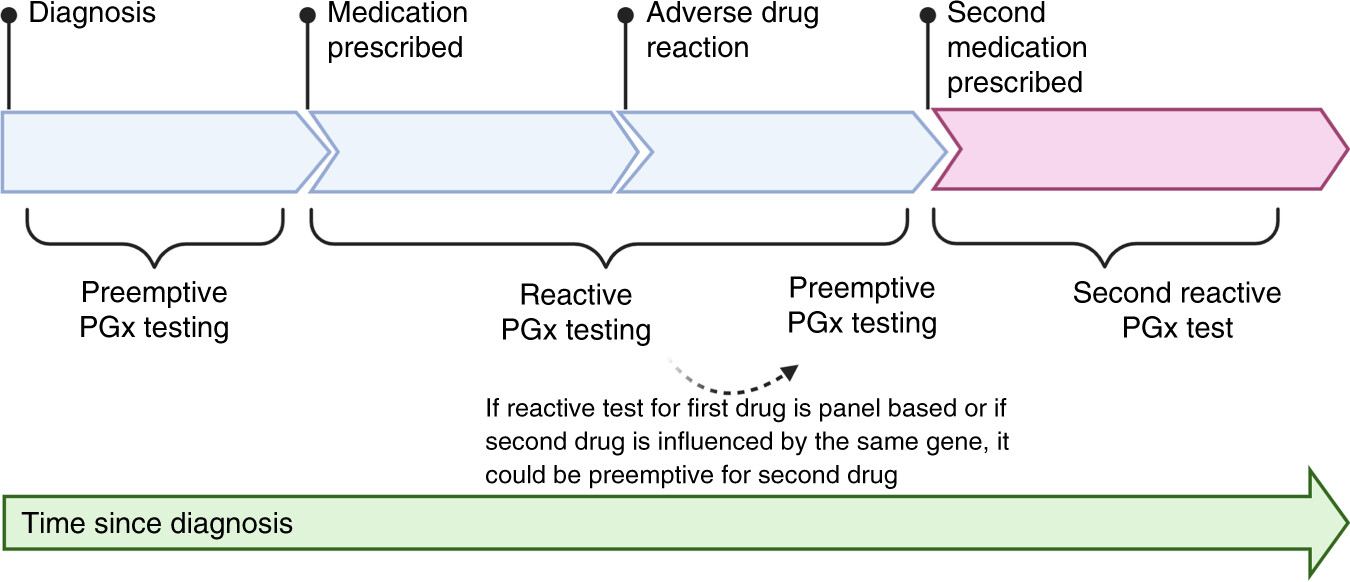 Hours
Turnaround time is important to consider
https://doi.org/10.1038/s41390-021-01499-2.
[Speaker Notes: 1.Girdwood SCT, Rossow KM, Driest SLV, Ramsey LB. Perspectives from the Society for Pediatric Research: pharmacogenetics for pediatricians. Pediatric Research. 2022;91(3): 529–538. https://doi.org/10.1038/s41390-021-01499-2.]
Step 4: Integrating CYP2C19 data into systems
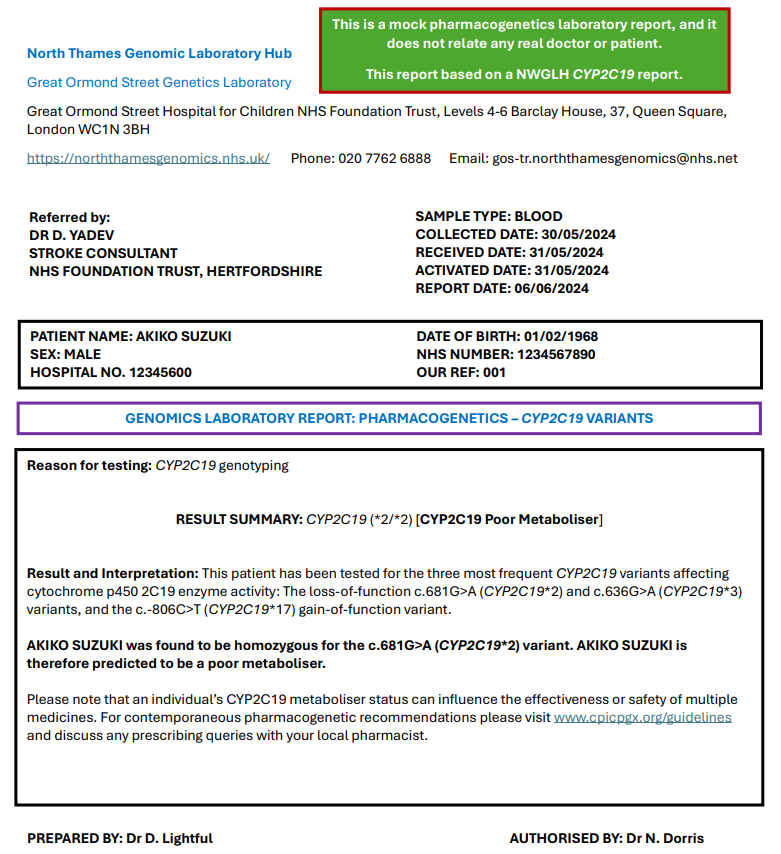 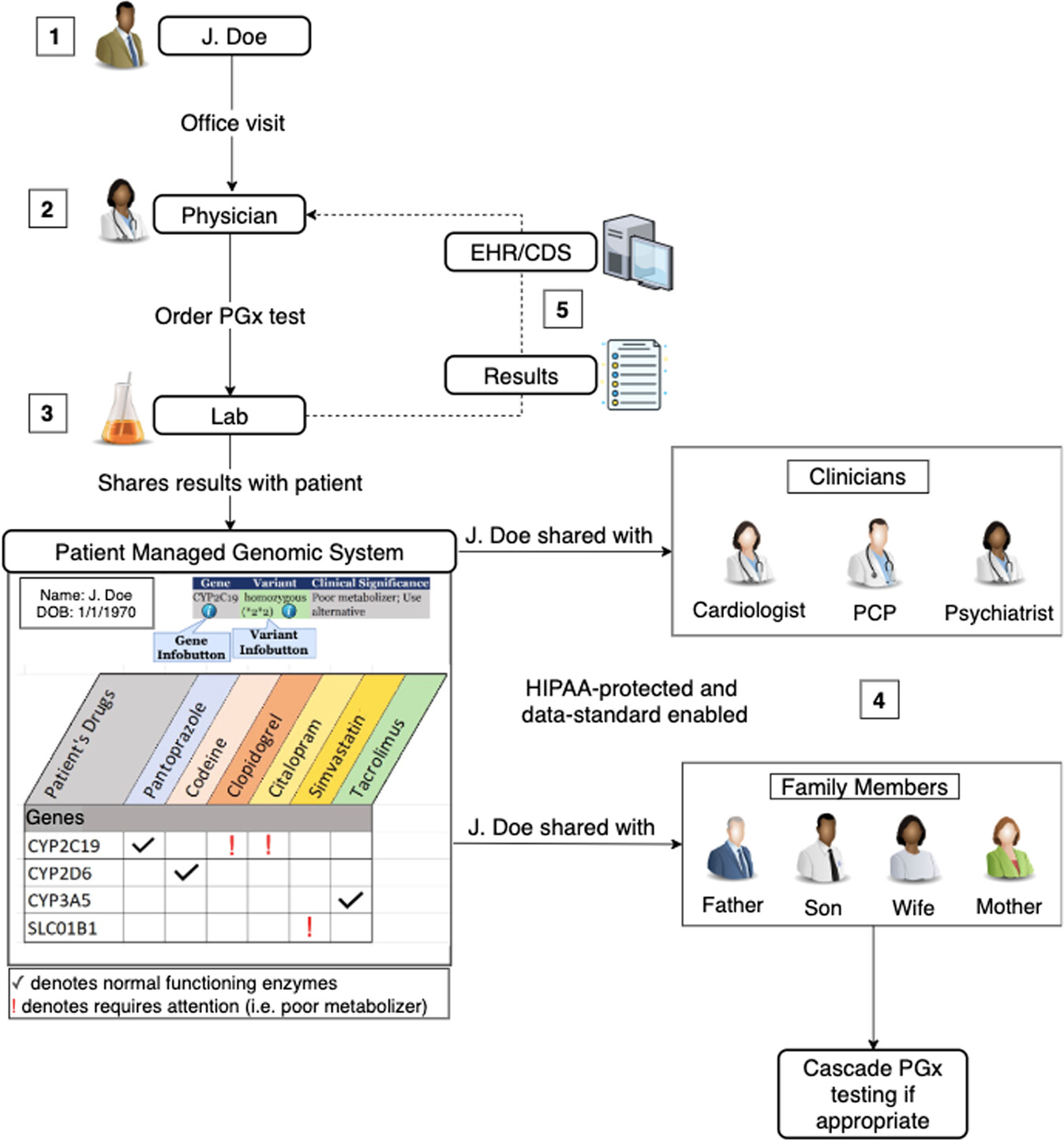 Secure data storage
SNOMED-CT
codes
[Speaker Notes: SNOMED CODES
Different clinicians may use different resources and come up with a different answer but correct based on the chosen guideline – need for consensus. 
PIL – Sas/ East Asian


Patient presents to stroke unit

HCP requests pharmacogenetic test

Sample sent to GLH vs POCT

Result back to HCP (5 to 10 days) vs 1 hour

Clinical decision tools – but if laboratory, who does the interpretation?

Results to be shared with 
Cardiologist
GP
Psychiatrist 
Patient shares their result to other family members]
Step 5: Resources to interpret CYP2C19
What’s out there?
Resources – for an overview of a gene
GeNotes 
Just in time resources which also signposts you to international guidelines and other useful papers and resources. 
A quick overview of the information with an example clinical scenario.
PIL available - Cincinnati Children’s Hospital
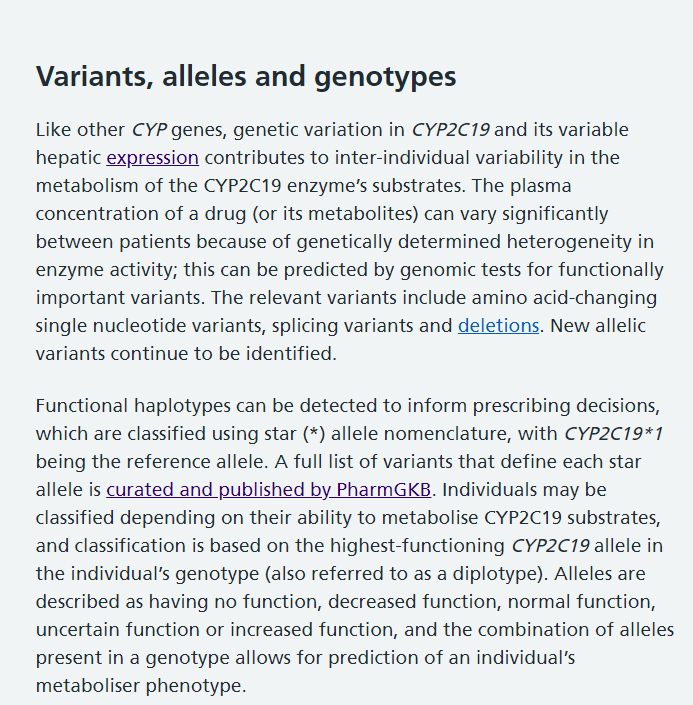 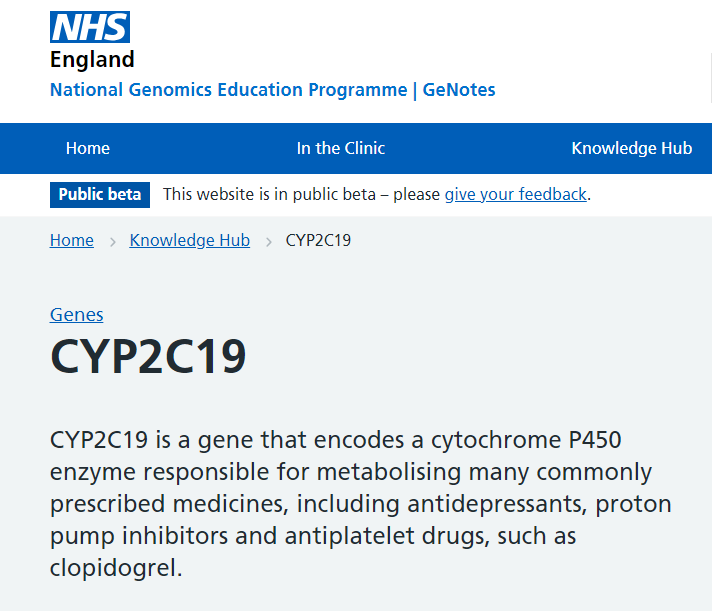 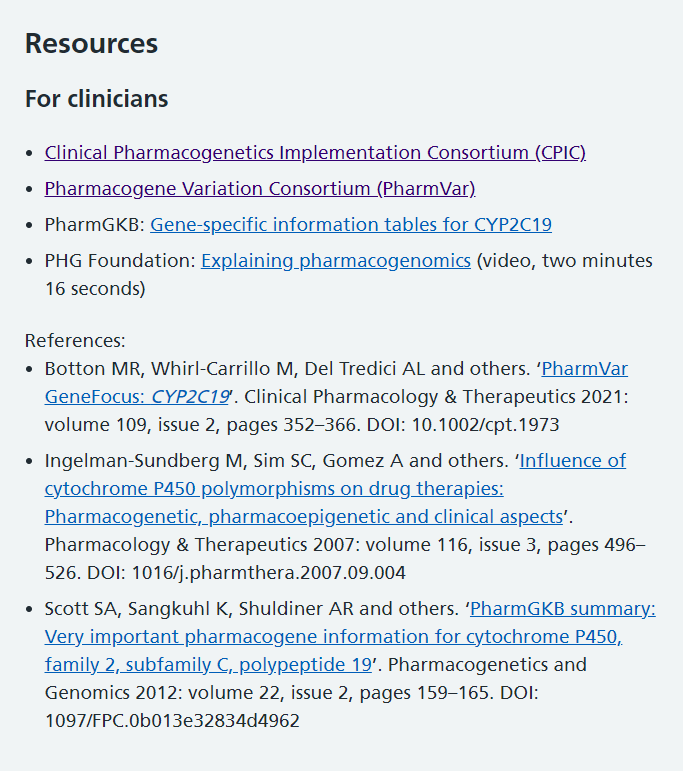 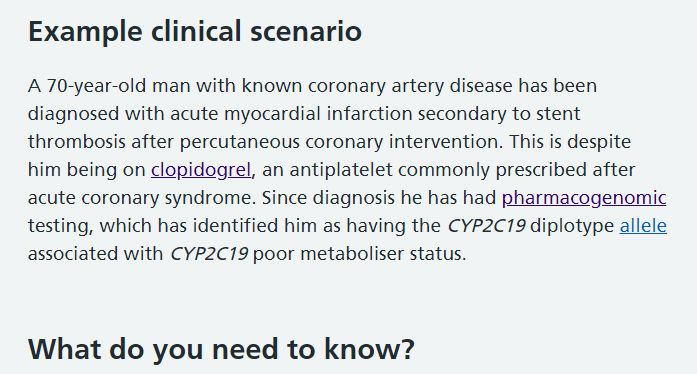 Resources – to aid interpretation
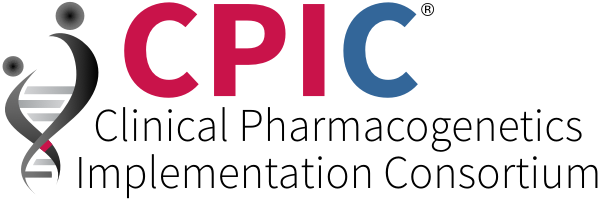 Published guidelines 
Clinical Pharmacogenetics Implementation Consortium (CPIC) Guidelines – CPIC (cpicpgx.org)
Dutch Pharmacogenetics Working Group (DPWG)

Production information
Summary of Product Characteristics 
BNF 

Online tools/apps – to aid interpretation
PharmGKB 
DNA-Driven Rx (pharmgkb.org) or can use 
GSI: Genotype Selection Interface (pharmgkb.org)
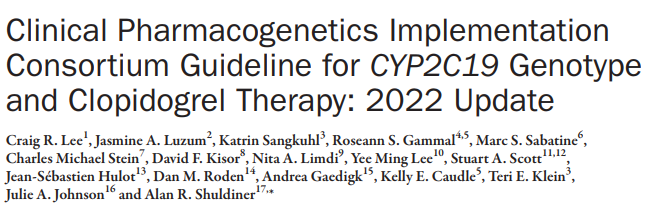 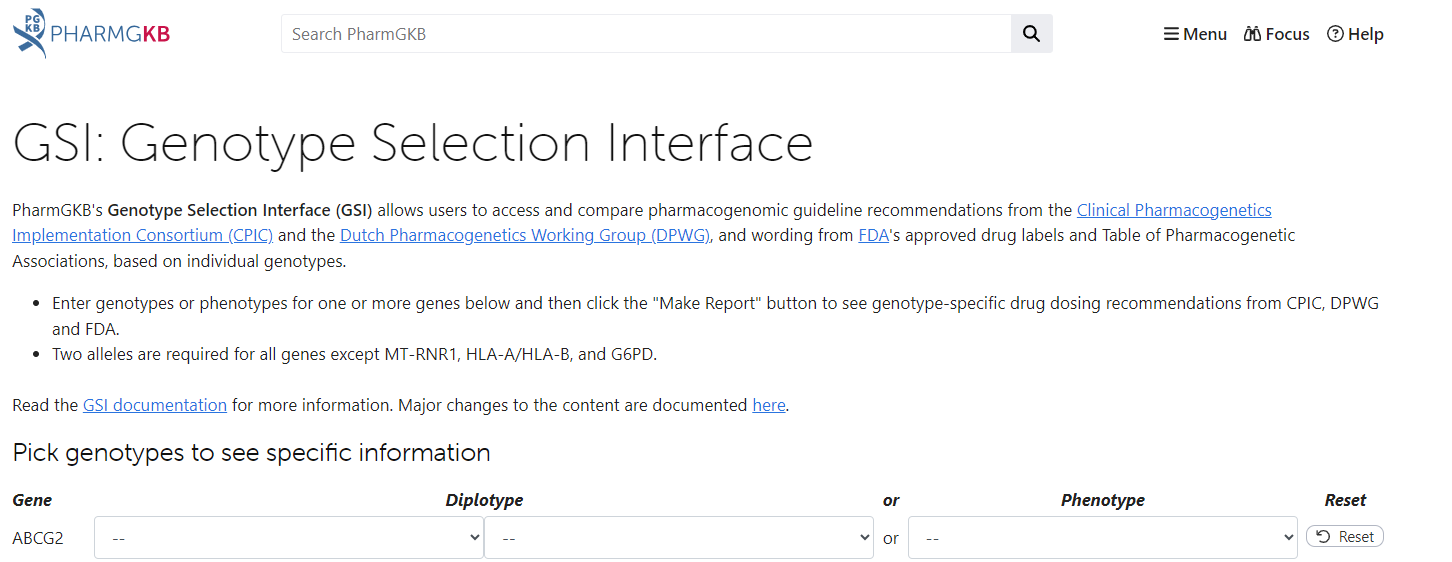 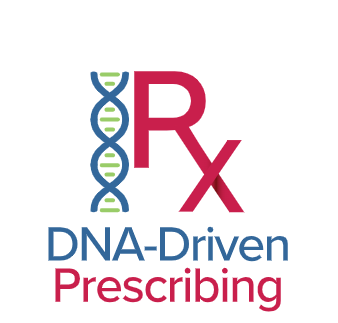 How are the results interpreted?
*ethnicity
Slide acknowledgement: NICE
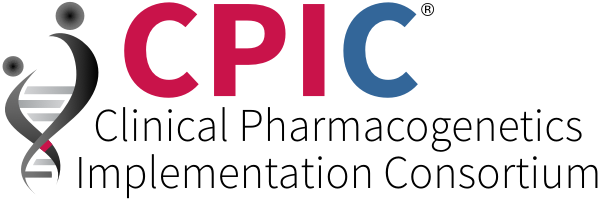 Developing guidelines…
CYP2C19 ultrarapid and rapid metabolisers
CYP2C19 normal metabolisers
CYP2C19 intermediate metabolisers
CYP2C19 poor metabolisers
Increased clopidogrel bioactivation. No association with higher bleeding risk.
Normal clopidogrel bioactivation
Reduced clopidogrel bioactivation. Increased risk for adverse cardiac and cerebrovascular events.
Avoid clopidogrel
An alternative drug needs to be considered
Initiate standard dose*
[Speaker Notes: Based on CPIC guidelines
No UK guidelines as yet]
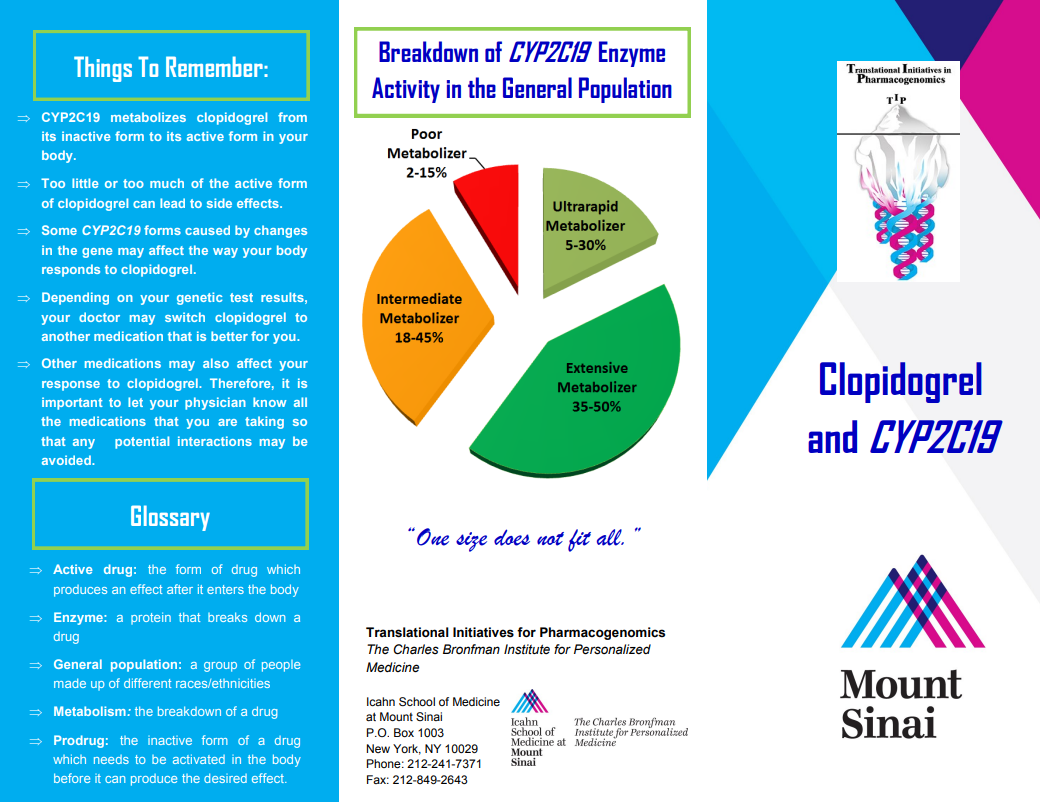 6. Patient education
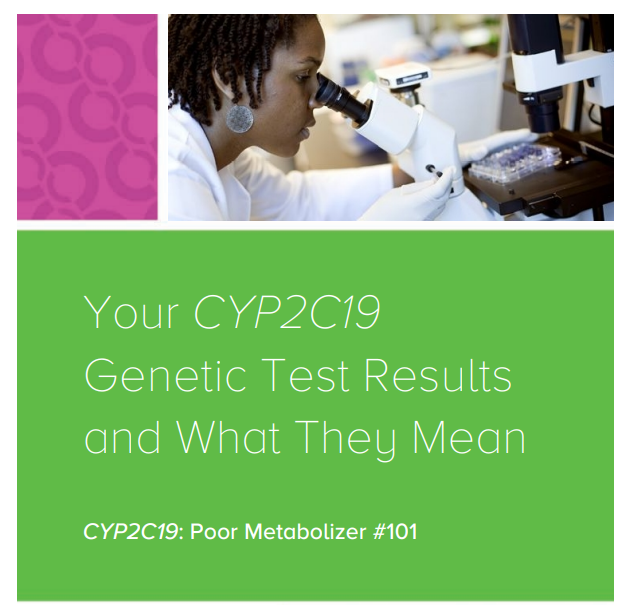 Consent 
Verbal or written?

Lay information?
Language barriers
Creative/visual methods required – videos 

Ideas, concerns and expectations
Shared decision making with the patient
Time to counsel patient:
Pre and post pharmacogenetic counselling
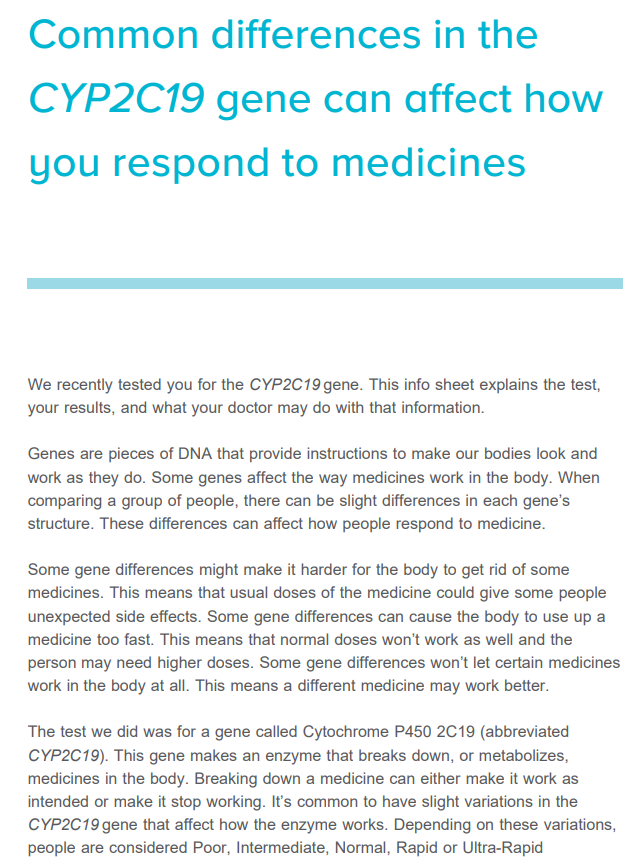 Pharmacogenetic counselling
Pre-test counselling? 

PGXDRUGS
Is it necessary to go through all of this information? 
Who should do this? 
Time?
Post-testing counselling? 

OPTIMIZED 
Education and knowledge? 
Patient genomic literacy?
Language? 
Time?
Mnemonics for Elements of Pretest Pharmacogenomics Counselling, taken from Ho TT et al. A clinician’s guide for counselling patients on results of a multigene pharmacogenomic panel. American Journal of Health-System Pharmacy. 2022;79(19): 1634–1644. https://doi.org/10.1093/ajhp/zxac189
Summary
You may have noticed; I have asked more questions than I have provided answers!!

Implementing a pharmacogenetic testing e.g., CYP2C19 requires the pathway to be reviewed, which can differ between organisations/regions:
How will the pathway be affected?
What are the consequences of testing vs not testing?
How does this affect the population that I serve?

Most questions (esp. governance) will need a national answer e.g., UK based guidelines, digital and patient information/resources

As we embark on a pharmacogenetic pathway within the NHS…
start with improving our collective genomic knowledge within healthcare systems.
Questions and discussions
Lunch

Workshops – after lunch
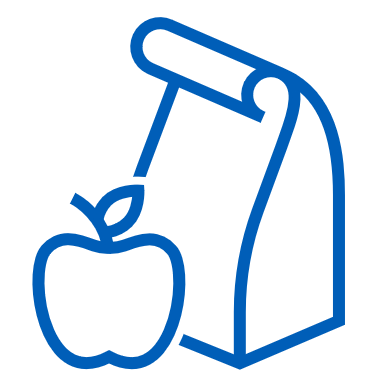 Lecture room - Clopidogrel
Downstairs - Lansoprazole